ROTARY & POLIO PLUSTHEN – NOW & WHAT’S NEXT
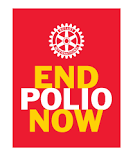 TEAM - 2018
ROTARY ACCEPTS THE CHALLANGE
ROTARY INTERNATIONAL CONVENTION MEETS IN KANSAS CITY – 1985
HAD VACCINATED ALL PHILLIPINE KIDS
DR. SABIN KEYNOTES AND SAYS, “ DON’T JUST TALK ABOUT POLIO – ERADICATE IT”
450,000 CASES A YEAR THEN
POLIO PLUS BEGINS AND SINCE THEN OVER 35 BILLION CHILDREN IN OVER 200 COUNTRIES HAVE BEEN VACCINATED
TOP 5 REASONS TO ERADICATE POLIO(Info to include in your “elevator” talk about Polio Plus)
Eradication will improve lives: 16 Million people are walking today who would have been paralyzed
To investment In the future: Without eradication in 10 years as many as 200,000 children could be paralyzed a year – a polio-free world is a safer world for children everywhere
 To improve child health: Surveillance networks and vaccination campaigns built to eradicate polio will enable efficient and timely monitoring and addressing other childrens’ health issues 
To save money: A polio-free world will save global economy $40-$50 Billion in health costs within the next 20 years
To make history: Eradication will be one of history’s great public health achievements as only the second human disease eliminated
Polio weekly global updates,15 August 2018
One new case in Afghanistan this week, bringing us to 14 wild polio cases for the year in the last 3 endemic countries – concern as only 8 last year by same time
Afghanistan: 11 cases in 2018 (compared with 6 for the same period in 2017) – a continuing problem, even with 10 Million vaccinated in early August
Pakistan: 3 cases in 2018 (compared with 3 for the same period in 2017) – holding its own & addressing CVDPV incidents
Nigeria: 0 case in 2018 (compared with 0 for the same period in 2017), great news as a full 2 years since the last case August 2016
Another important area being closely monitored is the incidence of CVDPV in a number of countries but is being actively controlled.
Countdown to History
“We are ACHINGLY CLOSE to getting rid of polio – more than 99.9 PERCENT of the way there. Finishing the job is a big challenge, but it is VERY DOABLE if we keep up the effort.”  --- BILL GATES
With the Gates Foundation Match Here’s what your tripled donation can purchase
Your Donation $100 + Gates Match $200 = Total to Fight Polio $300
This can purchase:
600 Volunteer Vests to help workers stand out in a crowd and be safe while administering vaccines, AND
300 Vaccine carriers to keep the vaccine cool and effective, AND
2400 Purple finger markers to apply to children’s pinkies to show they have been immunized
WHAT’S NEXT FOR DISTRICT 5710?
Last year our District Clubs donated just over $100,000 to Polio Plus
With District and Gates matching funds that’s almost 1/2 a $Million
We need to do it again – and we can!
SAVE THE DATE: WORLD POLIO DAY IS OCTOBER 24TH
Now is the time to start planning your club’s Polio Plus events
There are great ideas for fundraising at endpolio.org 
Promote public awareness of the need – wear the End Polio Now pin beside your Rotary pin – enlist your local cities to declare 10-24 special proclamation days – use your club’s social media
To Get to a Polio-Free World with ZERO cases for at least 3 years we need to Immunize 400 Million kids every year, hire > 150,000 workers, and constantly improve how we monitor and detect any new cases.
WHAT’S NEXT? GETTING FROM ERADICATION TO REHABILITATION
POLIO SURVIVORS & ASSOCIATES (PSA) PROGRAMS AND OBJECTIVES
Support Polio Plus Efforts to Finally Achieve Eradication
Initiate Community Based Rehabilitation Centers to Identify & support survivors
Collect the personal stories of polio survivors to preserve their history
Connect with organizations around the world assisting polio survivors
COMMUNITY-BASED REHABILITATION
Establish locations where disabled people can have access to services
Ensure people with disabilities realize their rights to lead lives with dignity
Provide surgical solutions & adaptive devices for polio survivors world-wide
See www.rotarypoliosurvivors.com